Всероссийский  детский фестивальнародной культуры «Наследники традиций»
.
.
.
Декоративно-прикладное творчество. Подноминация: «Художественный текстиль». «Мал лоскуток, да дорог» Выполнил ученик  8 Кл., Омутинской специальной школы» филиал МАОУ СОШ№1 Ворончихин Александр.
Я уже ознакомился с технологиями ручных и машинных швейных работ. И поэтому я решил сшить  на конкурс прихватку из лоскутков.
.
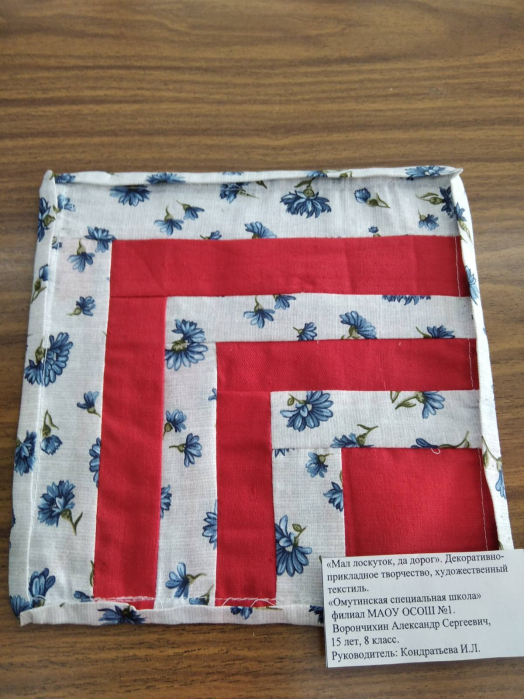 Лоскутное шитьё
Древний вид  декоративно-прикладного творчества. Это техника шитья из кусочков ткани
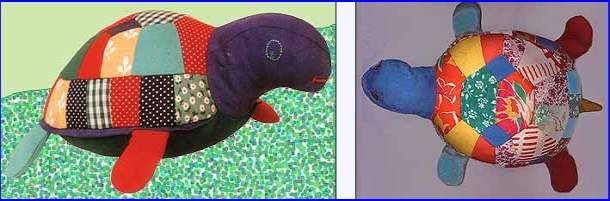 В России лоскутное шитье стало активно развиваться с середины XIX века, когда широкое распространение получили х/б ткани.
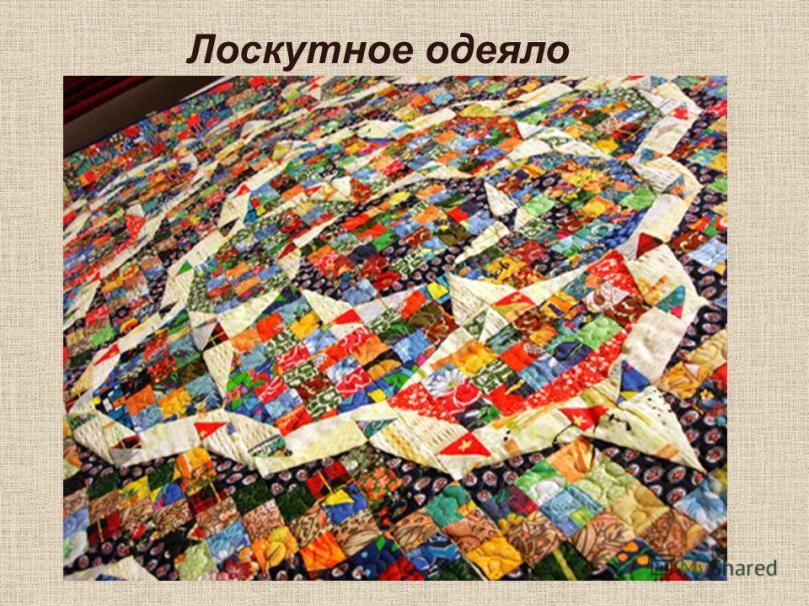 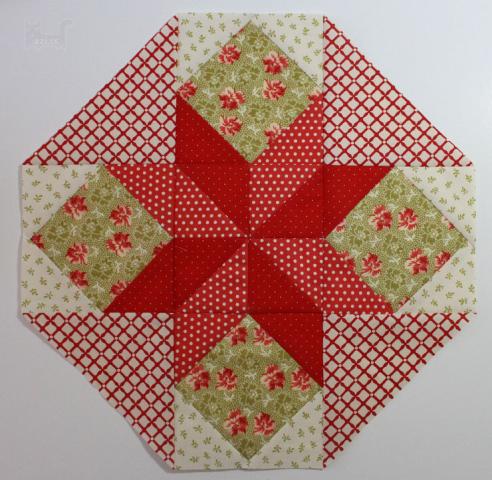 Пэчворк - это вид лоскутного шитья, где используется принцип мозаики
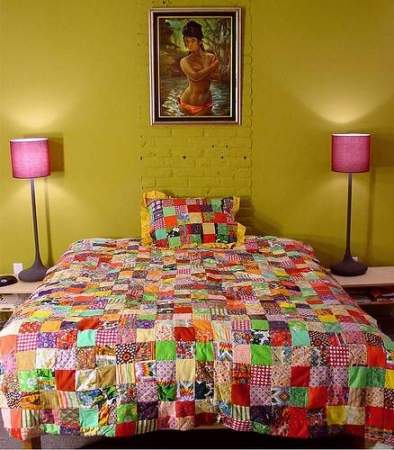 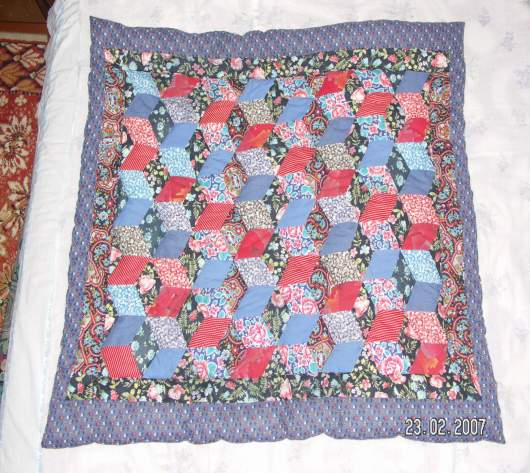 Лоскутные прихватки могут быть самого разного вида. Самый популярный — это квадратная прихватка.
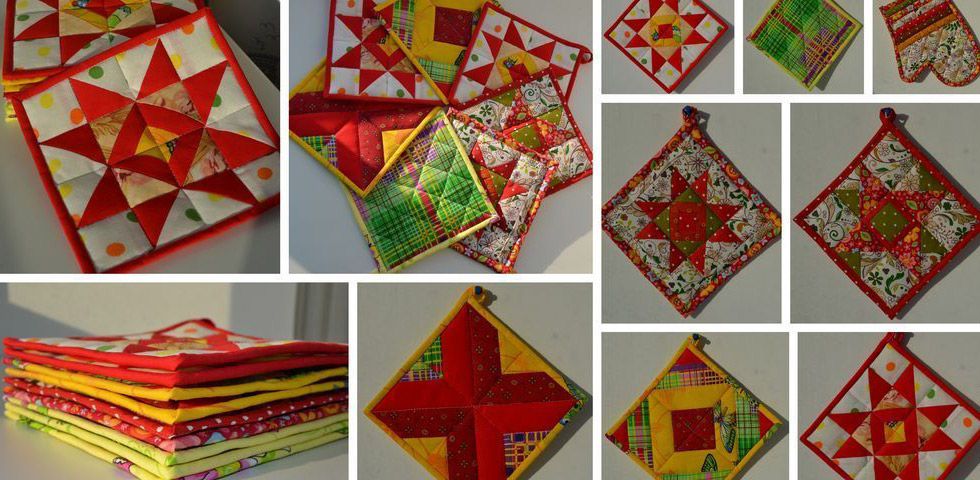 Требования к изделию
1)Доступная технология изготовления.
2)Небольшой расход ткани.
3)Простая конструкция.
4)Быстрое в изготовлении.
5)Необходимо в быту.
6)Соответствие цветовой гамме кухни.
7)Из натуральной ткани.
8)Красивая , яркая расцветка.
Полоска к полосочке . .
Этапы сборки лицевой стороны прихватки
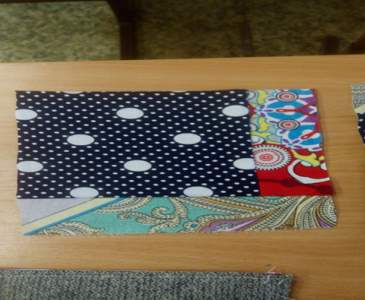 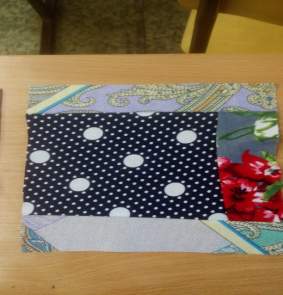 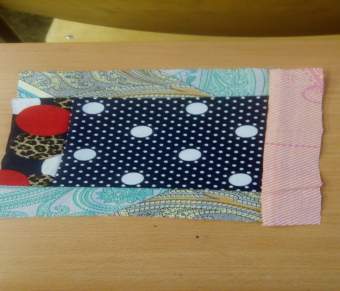 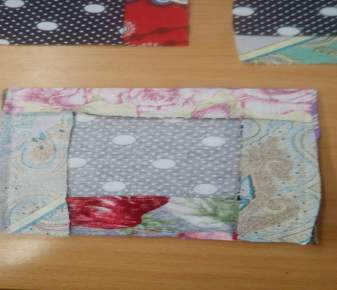 Спасибо за внимание.
.